California State Universities
Reimbursement Accounts
2024 Plan Year
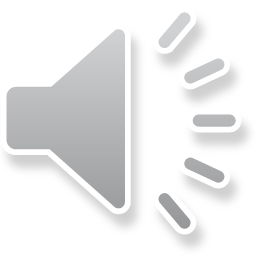 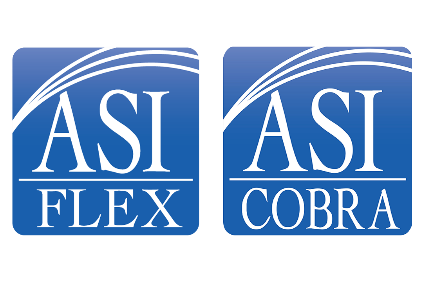 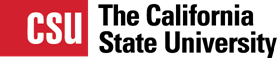 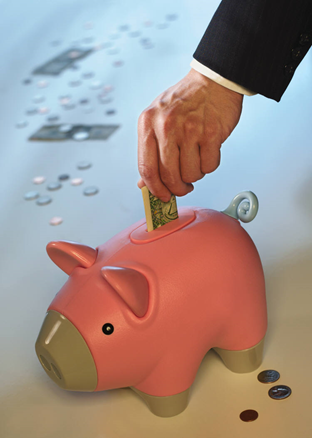 What are Reimbursement Accounts?
Title of Presentation
Reimbursement Accounts
Year-to-year account
Set aside pretax dollars
Pay for current year expected expenses 
May enroll in any health insurance plan
General-Purpose Health Care FSA 
Deductibles, Co-Pays, Office Visits, Medical, Dental, Vision
Dependent Care FSA 
Daycare, after-school care, pre-school, nursery school
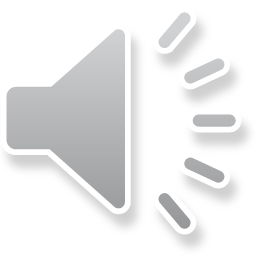 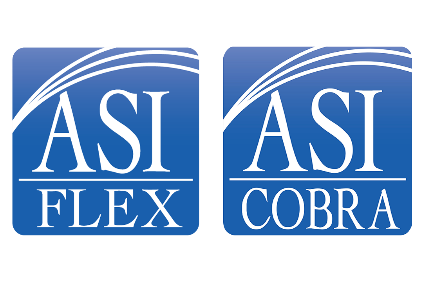 How does it work?
Title of Presentation
It’s easy!
Estimate expenses you expect to incur during the plan year
Make pretax contributions each payday to your FSA(s)
Incur eligible expenses during the plan year
Use debit card for health care expenses, or submit a claim
Pay the provider directly; or be reimbursed to your bank account
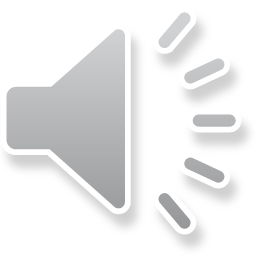 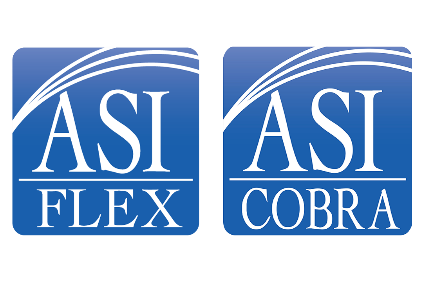 What’s in it for me? FSAs give you a pay raise!
Don’t lose out!
Title of Presentation
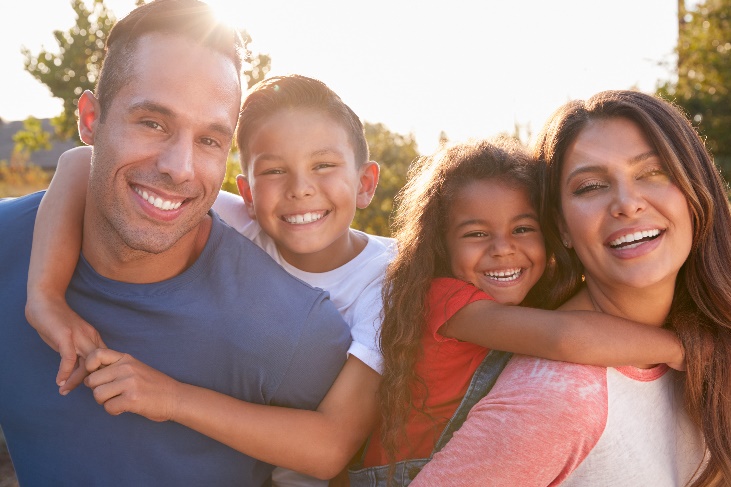 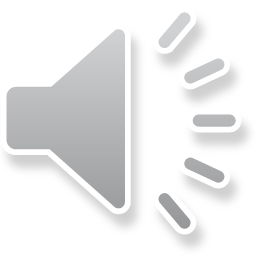 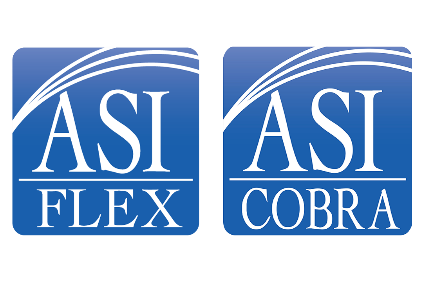 Things you need to know – IRS rules
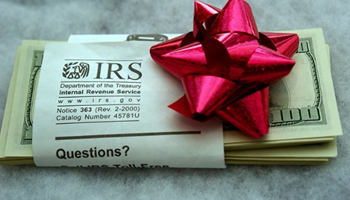 Title of Presentation
Enroll every year with a new election
Spend all funds during the year
Expenses must be incurred during your period of coverage, or plan year
Do not have to be covered under employer health insurance
Use to pay expense for spouse and dependent children
Election remains in effect for the plan year unless you experience a qualified status change
Can access all health care funds anytime during the year
Funds remaining at year end are forfeited
Grace Period 2 ½ months through March 15
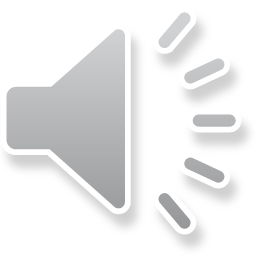 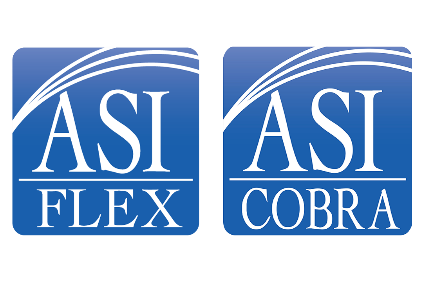 How to avoid forfeitures
Title of Presentation
Its easy!
Plan for predictable and recurring expenses
Expenses you know you will have during the year
Review prior year expenses as a guide
Be conservative
Use online tools at www.asiflex.com
Expense estimator
Eligible expense listing
FSAStore.com resource for OTC products
And remember, you have an additional 2 ½ months to spend!
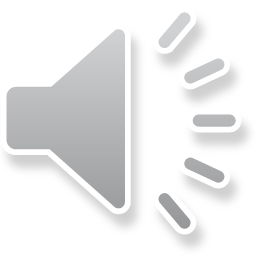 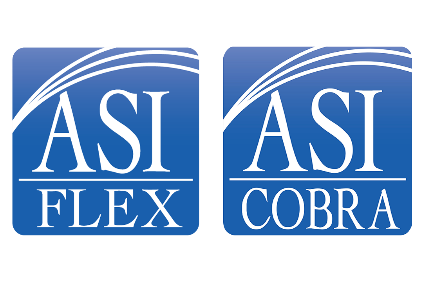 Health Care Expenses
Title of Presentation
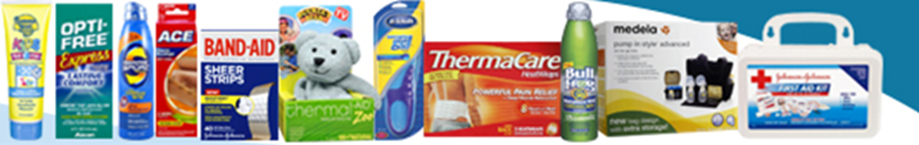 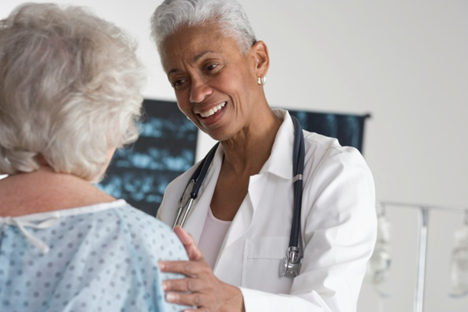 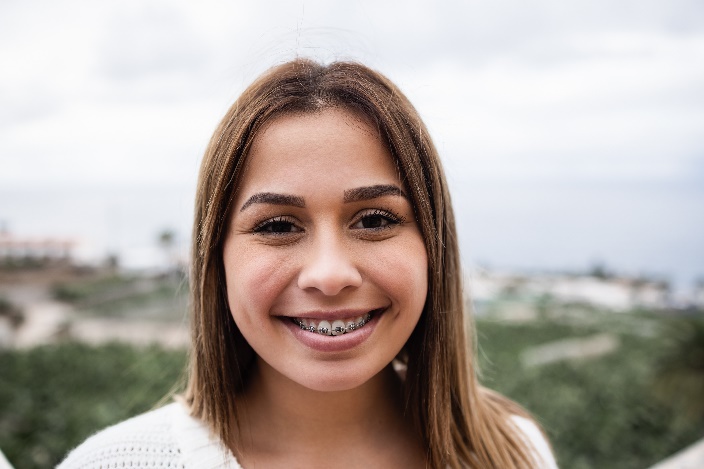 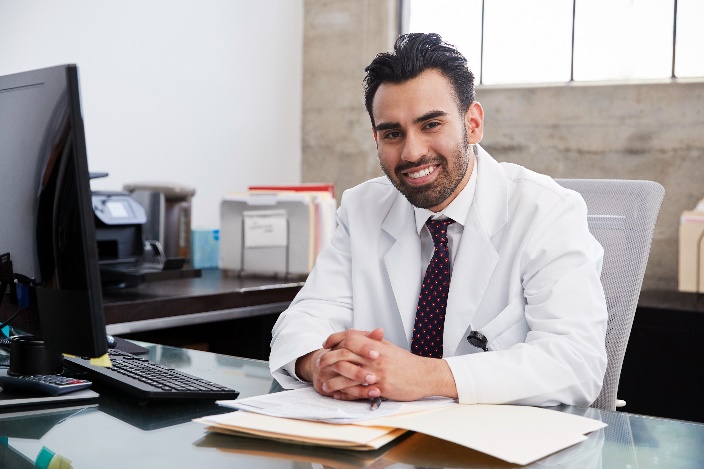 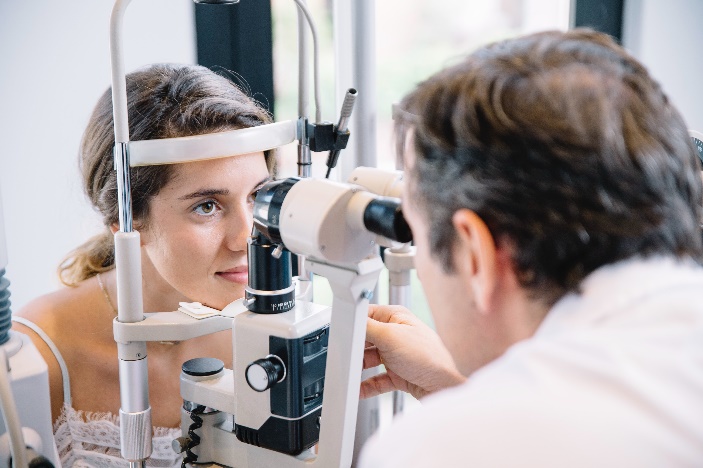 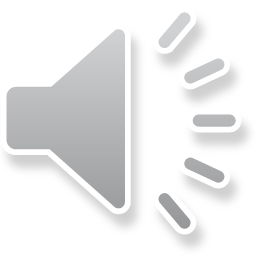 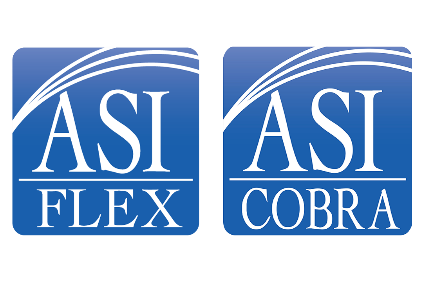 General-Purpose Health Care FSA - $240 to $3,050
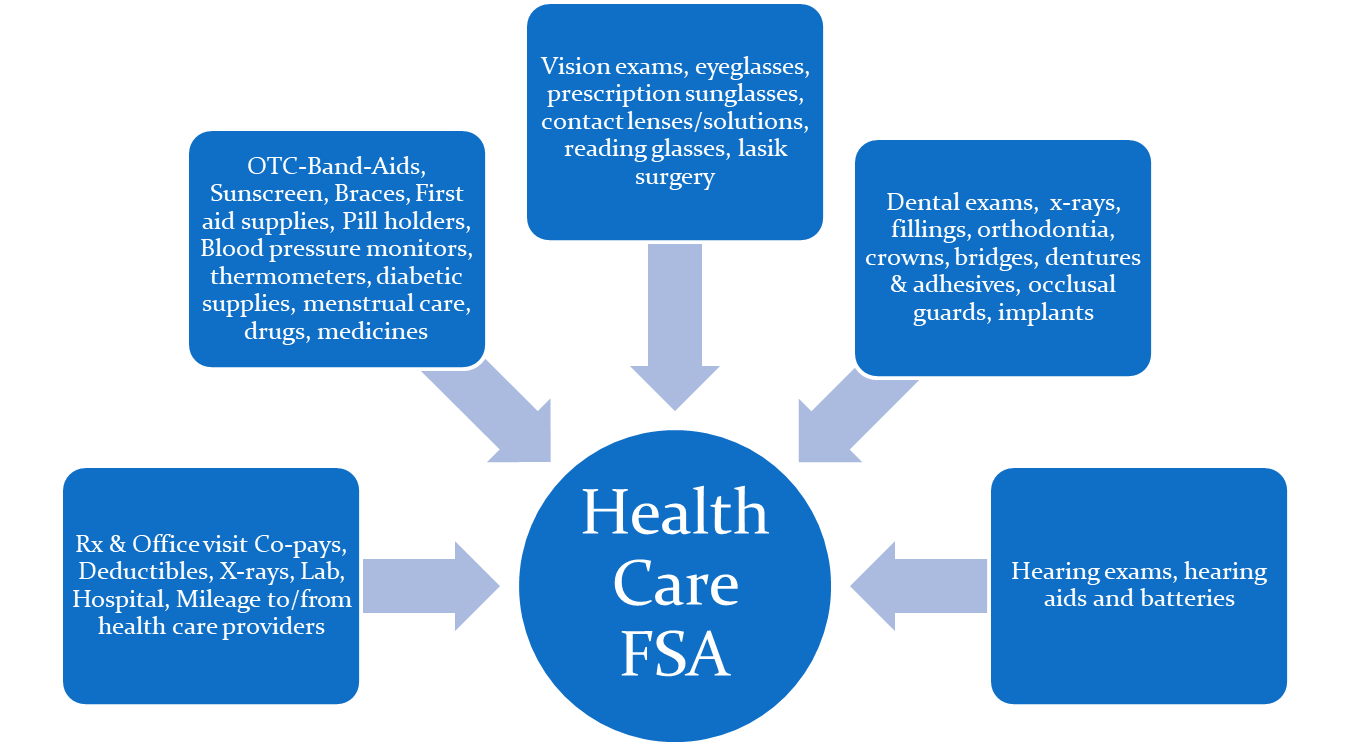 Title of Presentation
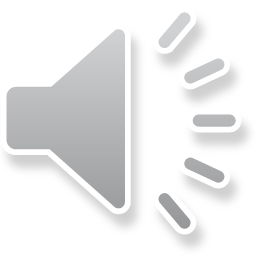 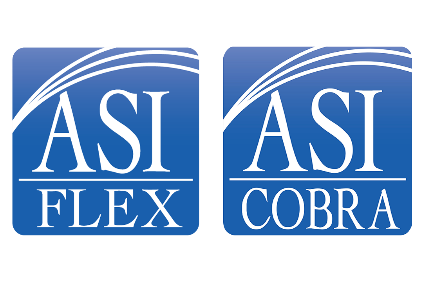 Over-the-Counter Health Care Products
No prescription required!
Title of Presentation
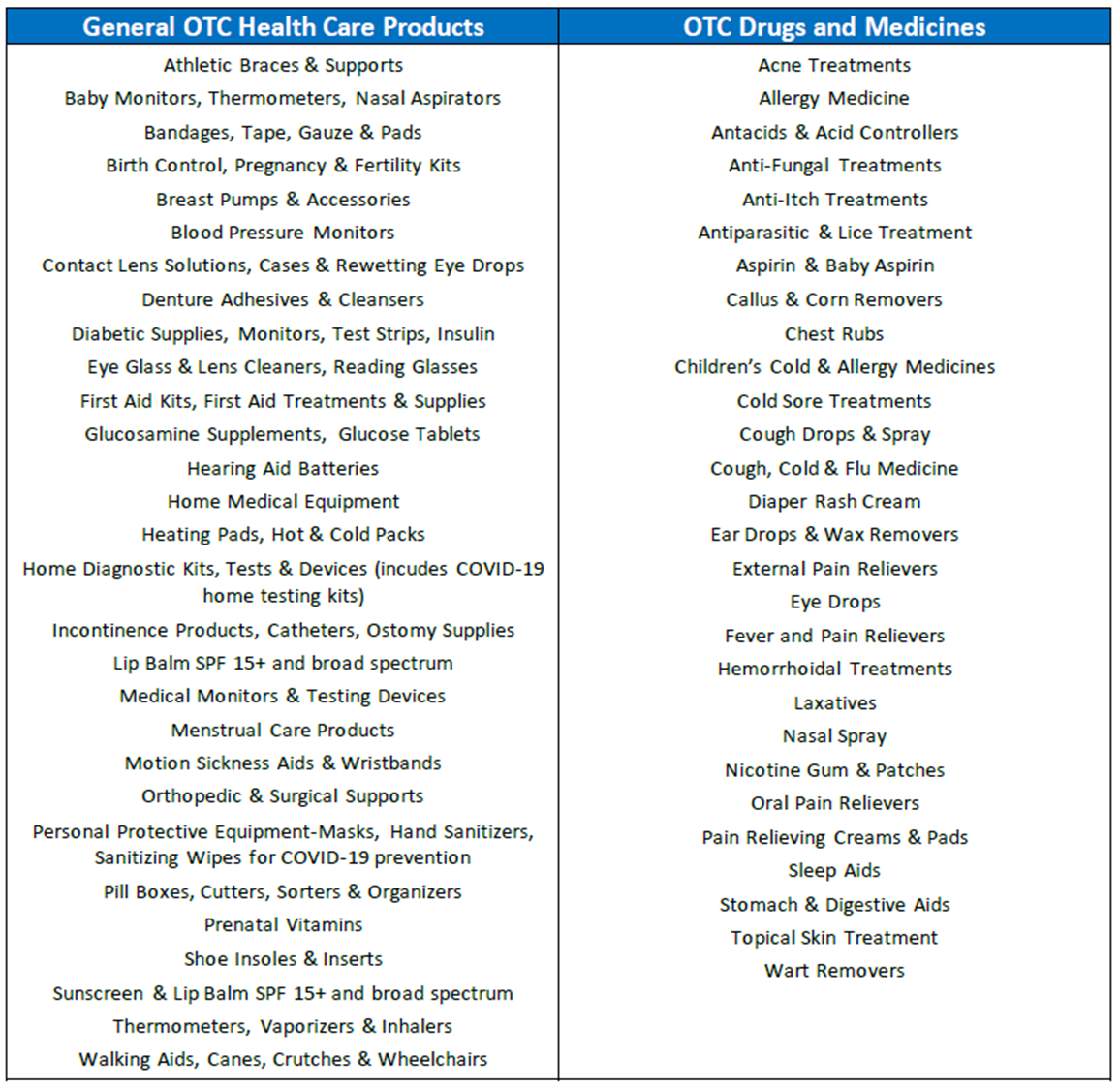 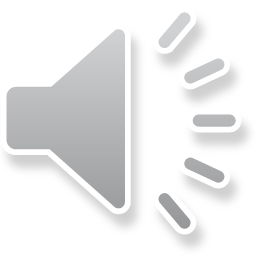 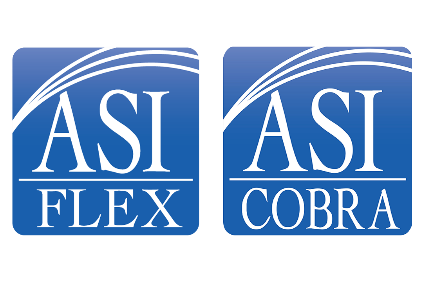 Health Care Funds Available Anytime
Title of Presentation
Plan pays up to plan year election amount, minus paid claims
Example:
Contribute $100 per month = $1,200 plan year
March 31 you incur $500 expense
Year-to-date contributions = $300
Plan pays $500
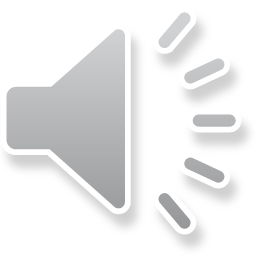 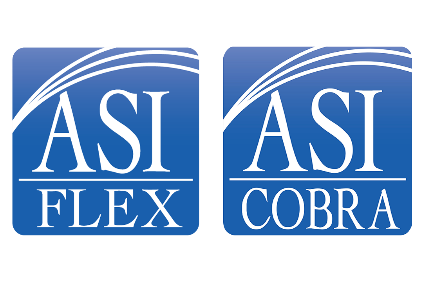 Sample planning worksheet
Title of Presentation
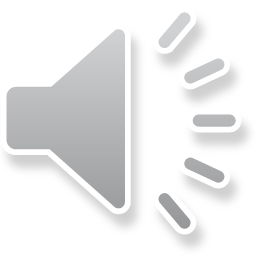 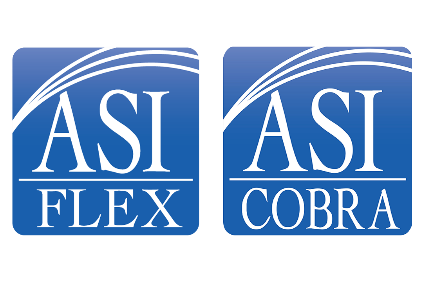 *Based on 2022 IRS mileage rate.
Dependent Care Expenses
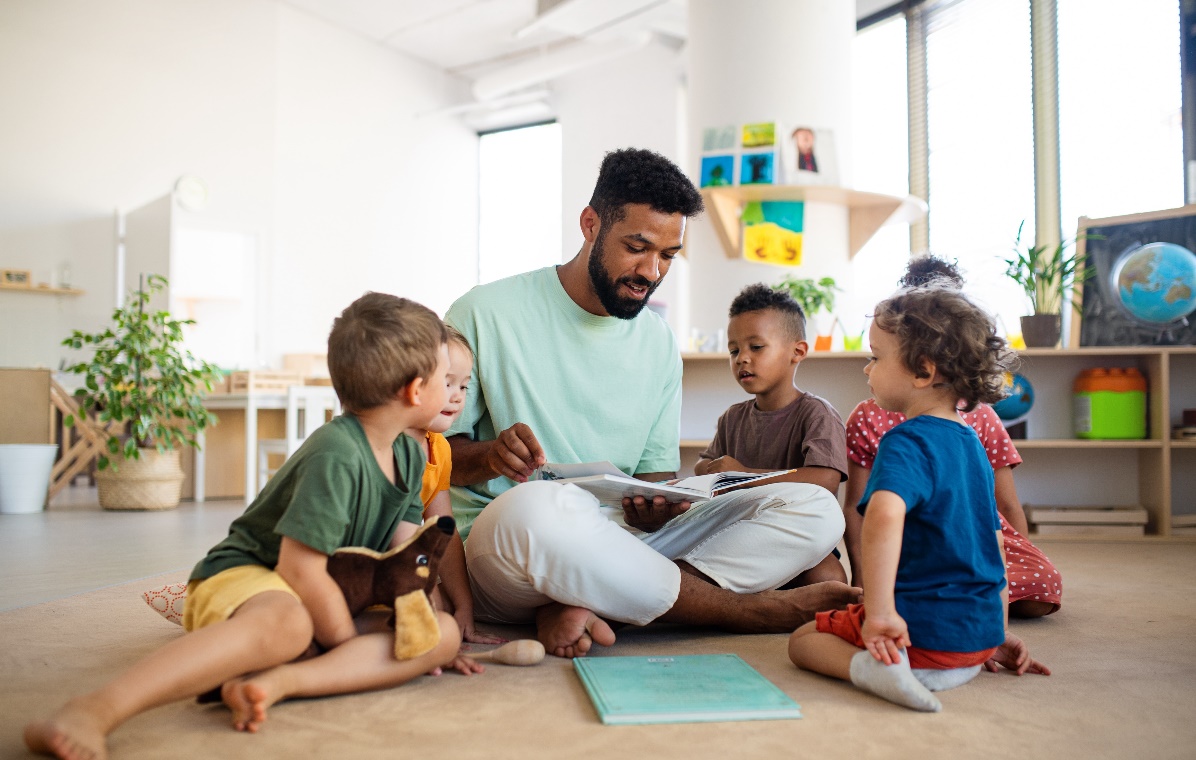 Title of Presentation
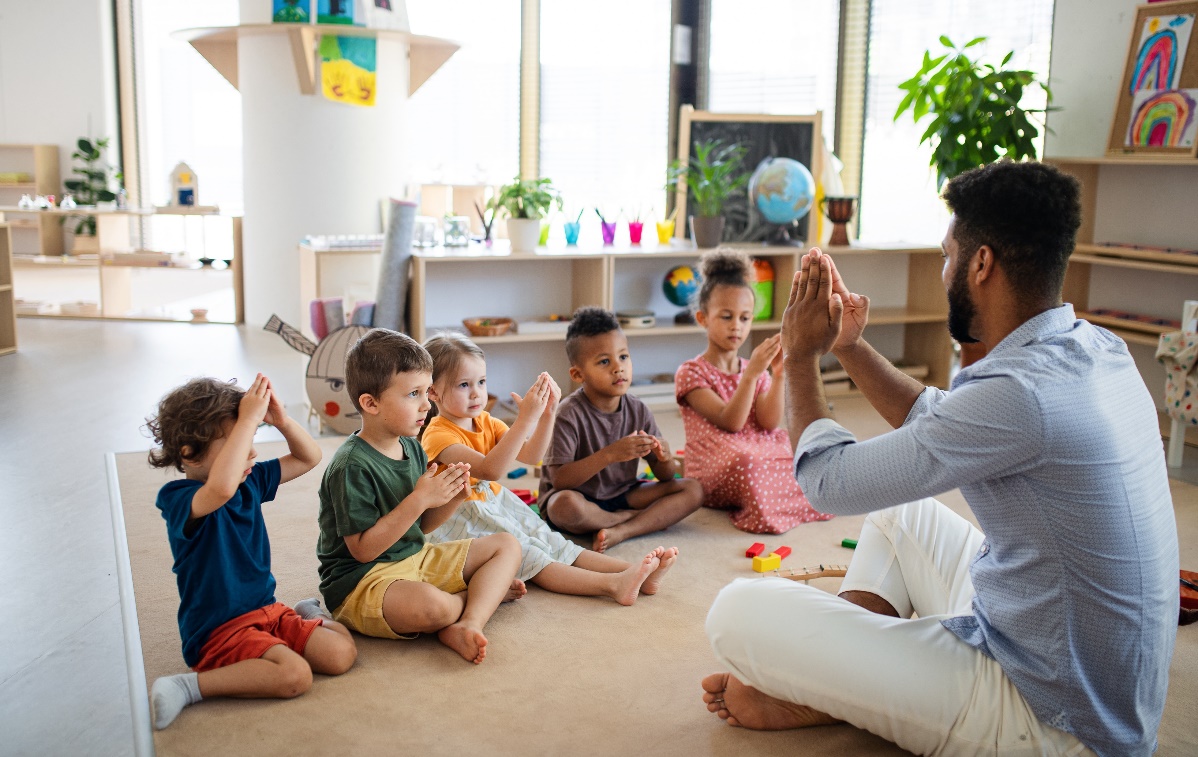 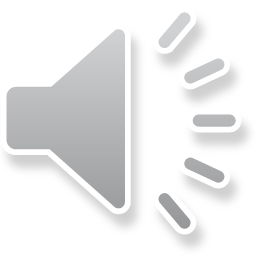 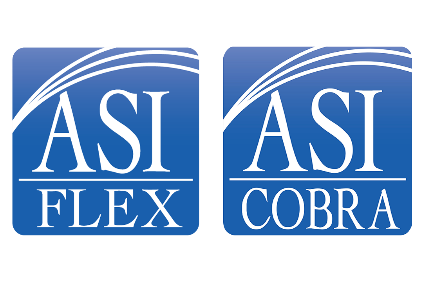 Dependent Care - $240 to $5,000*
Title of Presentation
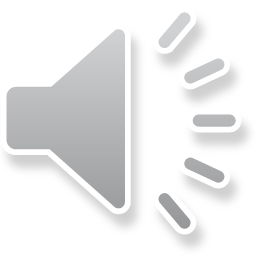 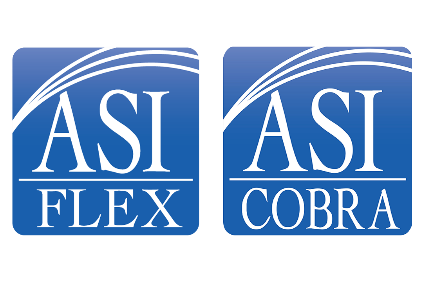 *$2,500 if married and filing separate income tax returns
Plan Pays up to Cash Balance
Title of Presentation
Example for calendar year plan
Contribute $300 per month = $3,600 plan year
January 31 you incur $500 expense
Year-to-date contributions = $300
Plan pays $300
Plan pays $200 balance after next contribution is made
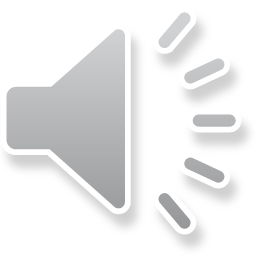 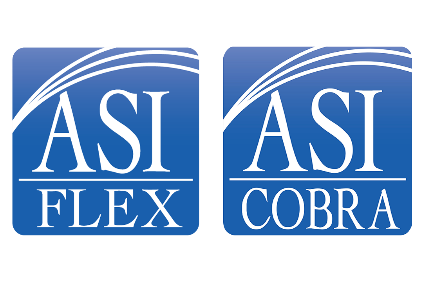 Multiple Claim Filing Options
Title of Presentation
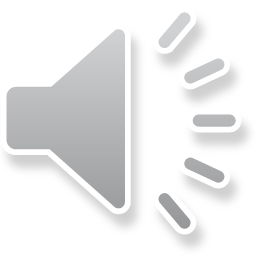 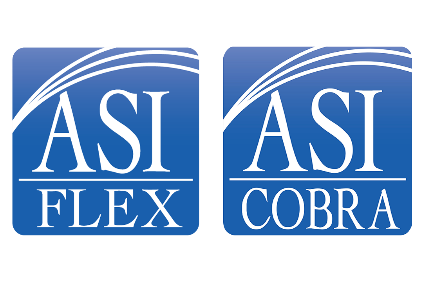 ASIFlex Online
Title of Presentation
Register to set up your online account
Submit claims securely
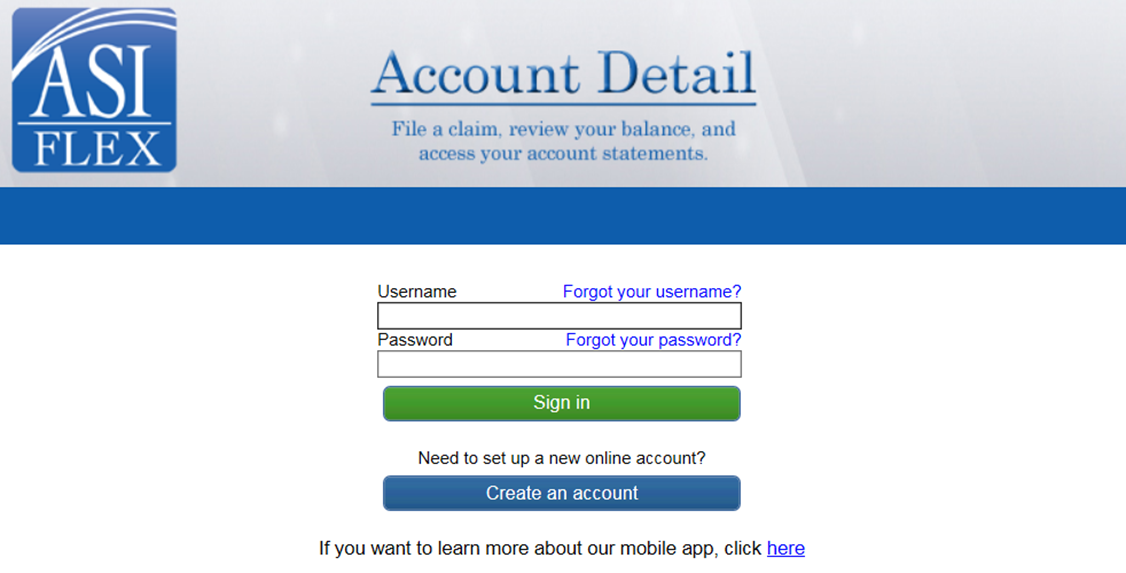 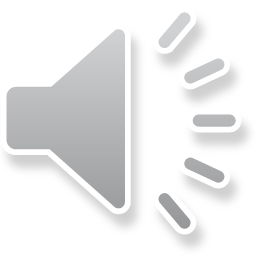 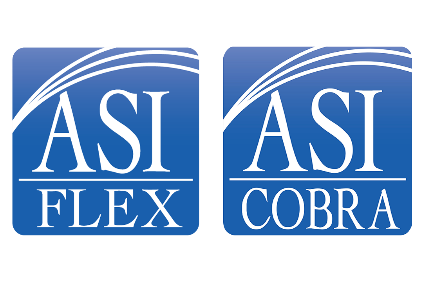 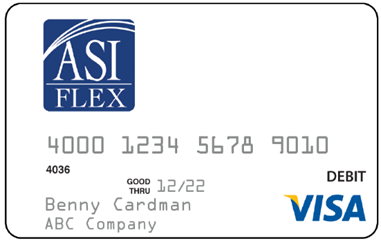 How to use the ASIFlex Card
Title of Presentation
Its easy! SWIPE – ASK – GO!
Present card for payment – swipe the card
Ask for an itemized statement of the service or supply provided to you
Then, go! Be sure to save the itemized statement and if requested, provide to ASIFlex upon request.




Use of the card is not paperless. IRS regulations require backup documentation for certain transactions.
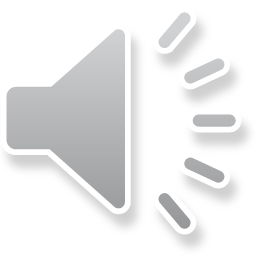 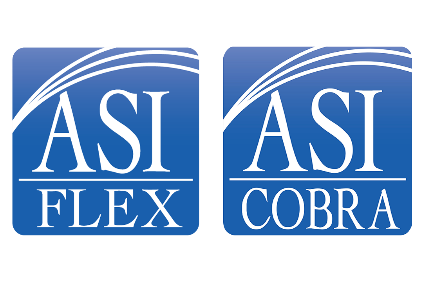 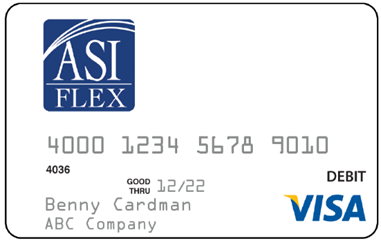 Things to Know
Title of Presentation
Save all itemized provider/merchant receipts (NOT the credit card receipt)
Save all insurance payer Explanation of Benefits (EOB)
Submit documentation upon request – it’s the law!
Know your balance
Use at health care providers (note that some teaching hospitals, e.g., may not be recognized as they code terminals as “educational”)
Check your messages under your account at asiflex.com
Important: Submit documentation upon request
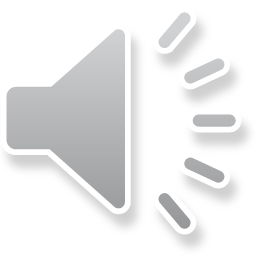 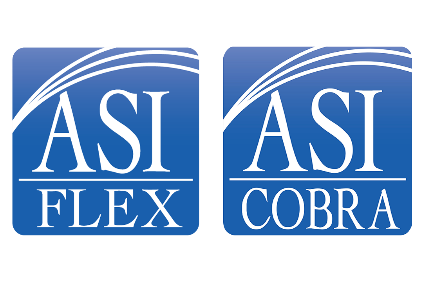 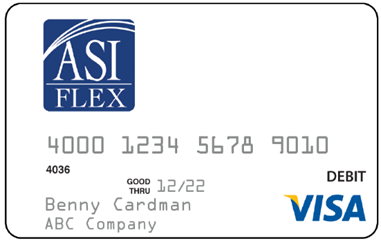 How does ASIFlex notify me?
Title of Presentation
Up to three requests are sent by email/text alert and posted to secure messages in your online account
Initial notice – Sent approximately 5 days following transaction
Reminder notice – Reminder is sent 21 days after the initial notice, and advises card may be inactivated
Final notice – Final notice is sent 21 days after the reminder notice, and advised the card is temporarily deactivated
If documentation not provided, IRS requires the card be temporarily deactivated
To remedy, simply provide documentation and card will be activated
If documentation lost, you can write a check back to the plan or submit a substitute claim
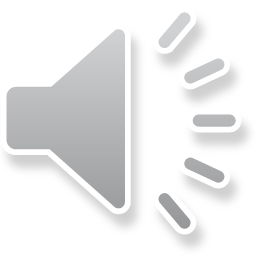 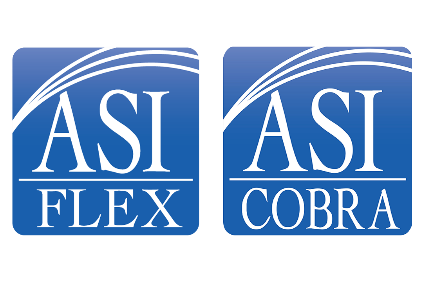 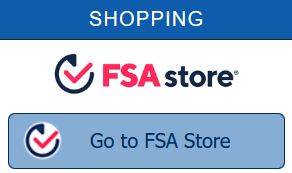 FSA Store Cardless Pay
Title of Presentation
Payment to FSA Store can be made directly from your health care FSA!
How? It’s easy!
Sign into your ASIFlex account at asiflex.com
Click on the FSA Store link to shop
Select your products and proceed to checkout
Choose the ASIFlex payment option
That’s it! ASIFlex will pay FSA Store from your account and your products will be shipped to you.
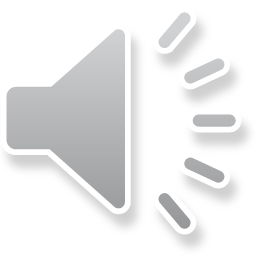 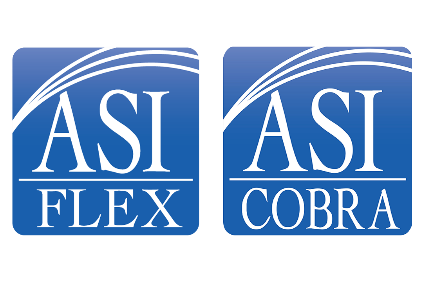 Claim and Debit Card Documentation
Title of Presentation
Documentation must include:
Who – for whom the service or supply is provided
What – a description of the service or supply 
Where – name and address of the provider of service or supplier
When – the date the service was provided, regardless when paid or billed
Dollar amount – how much you owe
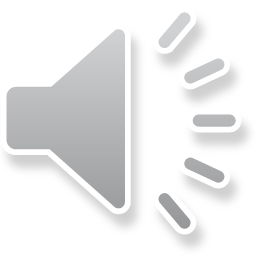 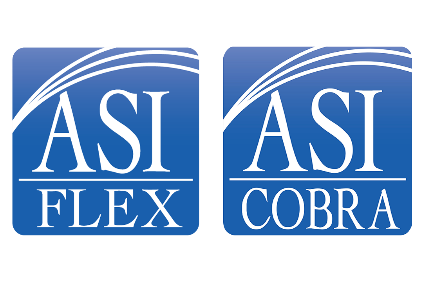 NOTE: Do not submit credit card receipts, paid on account or balance forward statements, cancelled checks or pretreatment estimates.
ASIFlex Online Resources
www.asiflex.com
Title of Presentation
Access your FSA account detail
Review messages sent to you
Manage your personal settings
Submit claims
Schedule a recurring direct payment
Shop FSA Store
From the main site, you can:
View ASIFlex Card information
View extensive eligible/ineligible expense listing
Access FSA Store with thousands of eligible FSA products
Read Frequently Asked Questions
Use the Expense Estimator & Tax Savings Calculator
View Educational videos
Access IRS Forms & Publications
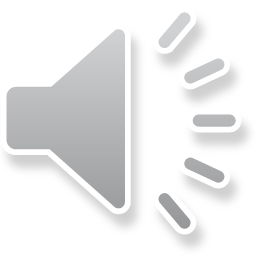 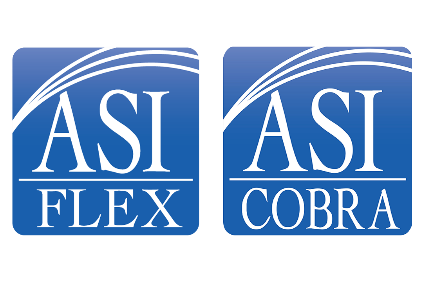 Important Dates
Title of Presentation
Plan Year
01/01/2024 through 12/31/2024
Open Enrollment
9/18/23 through 10/13/23
Claims must be incurred:
01/01/2024 through 03/15/2025
Deadline to submit claims:
06/30/2025
Don’t wait until the last minute as you may miss the date!
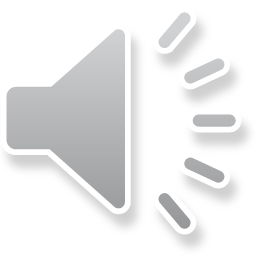 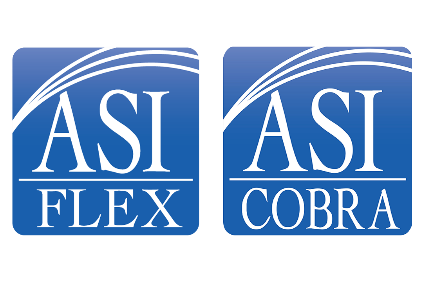 ASIFlex Customer Service

Online: 	www.asiflex.com

Email:		asi@asiflex.com

Phone:		800.659.3035

TTY Users:	Dial 711

Live chat:	Sign into your online account

Address:	PO Box 6044
		Columbia, MO 65203

Hours:		5 a.m. to 5 p.m. Pacific Time Monday through Friday
		7 a.m. to 11 a.m. Pacific Time on Saturday
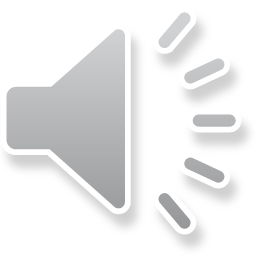 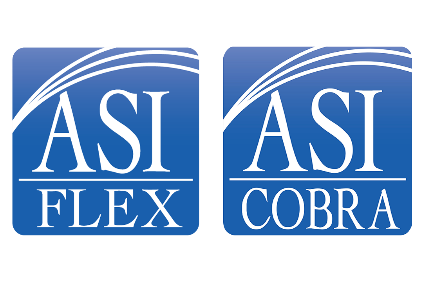 [Speaker Notes: Be sure to register your account so you can view your account statement and read secure messages sent to you.
You can email or phone ASIFlex; or sign into your online account to chat.
And for your convenience, we do offer extended customer service hours Monday through Saturday. 

Thanks for attending today and now let’s take a moment and see if we have some chat questions we can help with.]